Подготовлено: Финансовое управление  Шенкурского муниципального округа Архангельской области
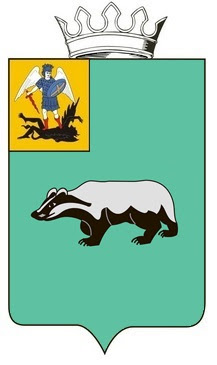 Бюджет  муниципального образования Шенкурский муниципальный округ Архангельской области для граждан
Что такое бюджет?
Бюдже́т — финансовый план определённого субъекта (семьи, бизнеса, организации, государства и т. д.), устанавливаемый на определённый период времени, обычно на один год
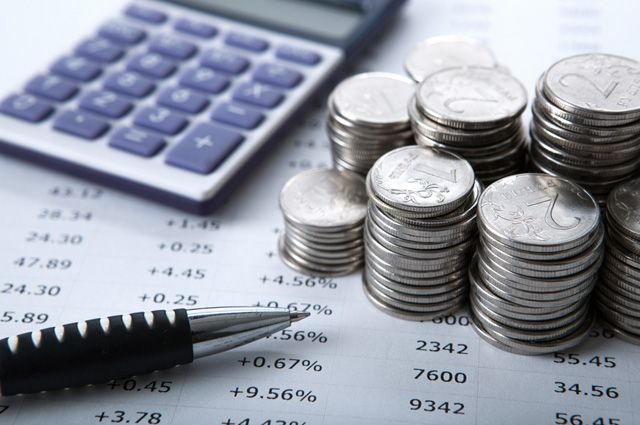 2
Бюджет муниципального образования
Доходы
Расходы
Налоговые
расходы, связанные с решением 
вопросов местного значения, 
установленные законодательством РФ
и законодательством субъекта РФ;
Неналоговые
расходы, связанные с осуществлением
отдельных государственных 
полномочий, переданных органам 
местного самоуправления;
Безвозмездные 
поступления
иные расходы, предусмотренные 
уставом муниципального образования.
3
Налоговые и неналоговые доходы
Налоговые доходы – это поступления от уплаты налогов, установленных Налоговым кодексом Российской Федерации.
Неналоговые доходы – это поступления от уплаты других пошлин и сборов, установленных законодательством Российской Федерации, а также штрафов за нарушения законодательства.
4
Безвозмездные поступления  в бюджет
Безвозмездные поступления - это добровольные и безвозмездные поступления денежных средств, материалов, основных средств и других активов от юридических и физических лиц.
Безвозмездные поступления состоят из:

 Дотации от других бюджетов бюджетной системы Российской Федерации

 Субсидии бюджетам бюджетной системы Российской Федерации

 Субвенции бюджетам бюджетной системы Российской федерации

 Иные межбюджетные трансферты

 Безвозмездные поступления от юридических и физических лиц
5
Участники бюджетного процесса
- Представительные органы власти;

- Органы местного самоуправления;

- Органы  муниципального финансового контроля;

- Главные распорядители бюджетных средств (распорядители бюджетных средств);

- Иные органы, на которые возложены бюджетные, налоговые и иные полномочия.
6
Основные характеристики бюджета Шенкурского муниципального округа на 2023 год
7
Основные характеристики бюджета Шенкурского муниципального округа на плановый период 2024 и 2025 годы
8
Структура доходов бюджета Шенкурского муниципального округа на 2023 год
Источники налоговых и неналоговых доходов, руб.
9
Структура доходов и расходов на 2023 год
10
Структура доходов бюджета  Шенкурского муниципального округа на 2024 год
Источники налоговых и неналоговых доходов, руб.
11
Структура доходов и расходов на 2024 год
12
Структура доходов бюджета Шенкурского муниципального округа на 2025 год
Источники налоговых и неналоговых доходов, руб.
13
Структура доходов и расходов на 2025 год
14
Расходы бюджета Шенкурского муниципального округа на 2023 год (план), в рублях
15
Расходы бюджета Шенкурского муниципального округа на 2024 год (план), в рублях
16
Расходы бюджета Шенкурского муниципального округа на 2025 год (план), в рублях
17
Дефицит бюджета и муниципальный долг
Дефицит бюджета Шенкурского муниципального округа 

           Доходная и расходная часть проекта бюджета округа сформирована с дефицитом: 
в 2023 году – в размере 10 111 432,41  рублей (9,43 процента от общего объема доходов бюджета без учёта безвозмездных поступлений);
в 2024 году – в размере  9 646 006,85 рублей (8,54 процента от общего объема доходов бюджета без учёта безвозмездных поступлений);
в 2025 году – в размере 8 210 520,63 рублей (6,97 процента от общего объема доходов бюджета без учёта безвозмездных поступлений).
Источником покрытия дефицита послужит снижение остатка средств на едином счете бюджета Шенкурского муниципального округа.

Муниципальный долг

Размер верхнего предела муниципального внутреннего долга утвержден на 01 января 2024 года составит 0,00  рублей, на 01 января 2025 года составит 0,00 рублей, на 01 января 2026 года составит 0,00 рублей. В 2023-2025 годах  привлечение  и погашение кредитов не предусматривается.
 Верхний предел долга по муниципальным  гарантиям утвержден на 1 января 2024 года, на 1 января 2025 года и на 1 января 2026 года отсутствует, так как в течение 2023 – 2025 годов предоставление муниципальных гарантий не планируется.
18